(YES)
YÜKLENİCİ ENTEGRE SİSTEMİ 
KULLANIM KILAVUZU
YES-YÜKLENİCİ ENTEGRE SİSTEMİNE GİRİŞ
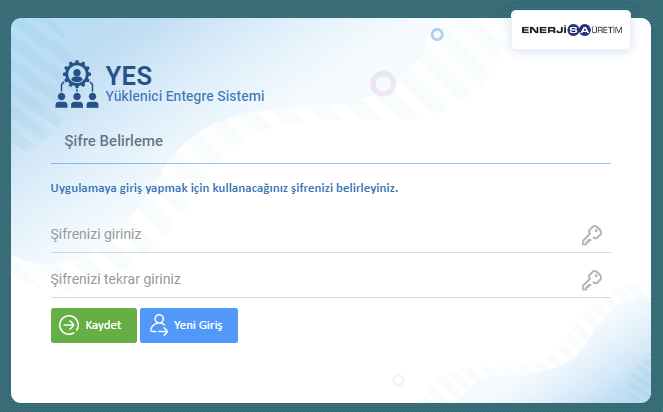 Sisteme yüklenici kaydınız yapıldıktan sonra tanımlanmış olan mail adresinize kullanıcı adınız ve şifre değiştirme linki gelecektir. Linke tıkladığınızda, «Yüklenici Şifre Değiştirme» ekranı açılacaktır. Bu bölümde yeni bir şifre belirleyerek «Kaydet» sekmesine tıklayınız.
2
YES-YÜKLENİCİ ENTEGRE SİSTEMİNE GİRİŞ
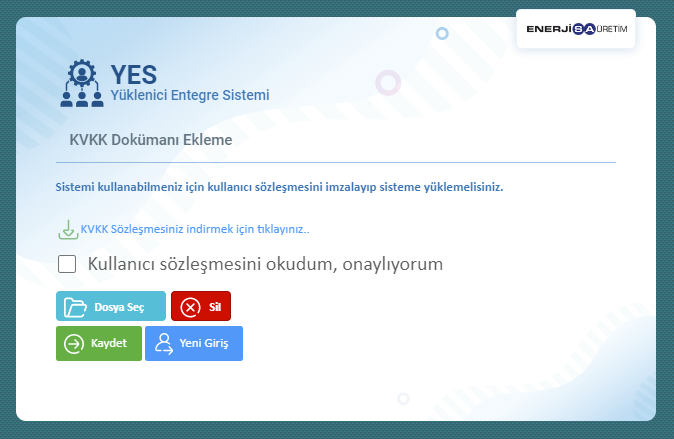 Şifre değişikliği sonrası giriş yapmak istediğinizde yandaki ekran açılacaktır. KVKK sözleşmesini içeren, kaşe ve imzalayarak taratmış olduğunuz belgeyi «Dosya Seç» sekmesinden yüklemelisiniz. Kullanıcı sözleşmesini okudum onaylıyorum kısmını işaretleyerek «Kaydet» butonuna tıklamalısınız.
3
YES-YÜKLENİCİ ENTEGRE SİSTEMİNE GİRİŞ
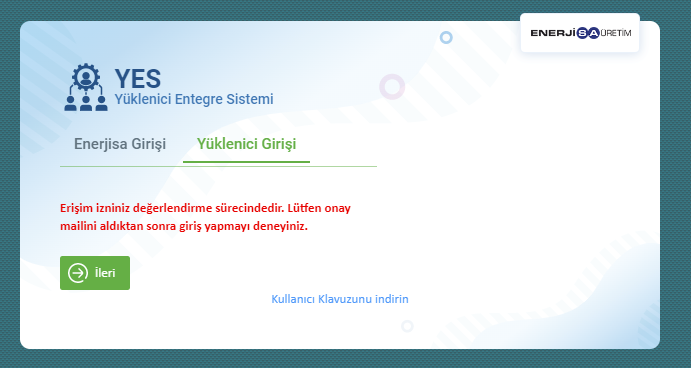 KVKK Dokümanı ekleme işleminden sonra Enerjisa kullanıcıları tarafından KVKK dokümanının değerlendirilmesi beklenecektir. Bu süre zarfında uygulamaya giriş yapmak istediğinizde yandaki uyarıyı alacaksınız.
4
YES-YÜKLENİCİ ENTEGRE SİSTEMİNE GİRİŞ
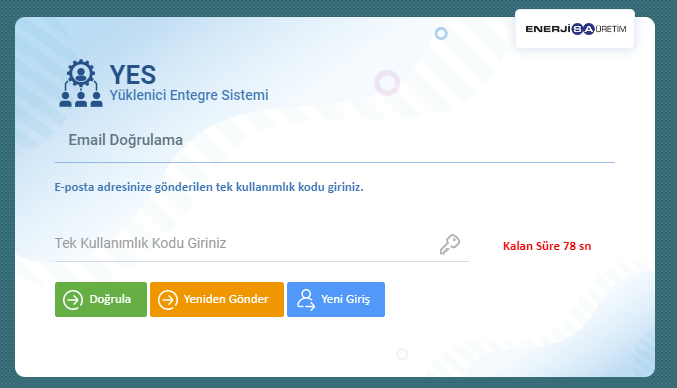 KVKK Sözleşmesi onaylandıktan sonra mail adresinize bilgilendirme maili gönderilecektir. 
Onay sonrası sisteme giriş yapmak istediğinizde e-mail doğrulaması yapmanız gerekmektedir. Sistemde bulunan e-mail adresinize gelen doğrulama kodunu yazarak «Doğrula» butonuna tıklamalısınız.
5
YES-YÜKLENİCİ ENTEGRE SİSTEMİNE GİRİŞ
E-mail doğrulama işlemi tamamlandıktan sonra Telefon Numarası Doğrulama adımına yönlendirileceksiniz. Bu sayfada sistemde bulunan telefon numaranız görüntülenecektir. Telefon numaranızın sistemde olmaması ya da yanlış olması durumunda telefon numarasında düzenleme yaparak «Doğrula» butonuna tıklamalısınız.
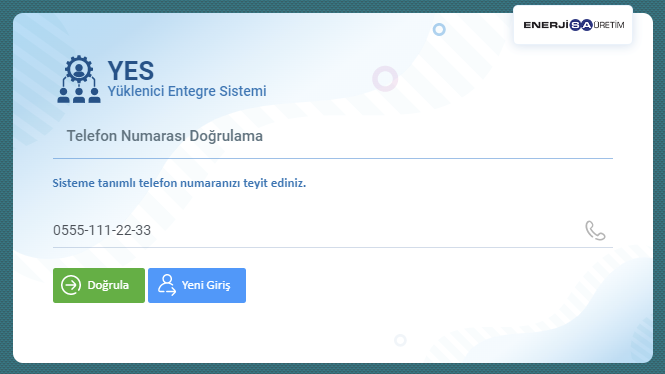 6
YES-YÜKLENİCİ ENTEGRE SİSTEMİNE GİRİŞ
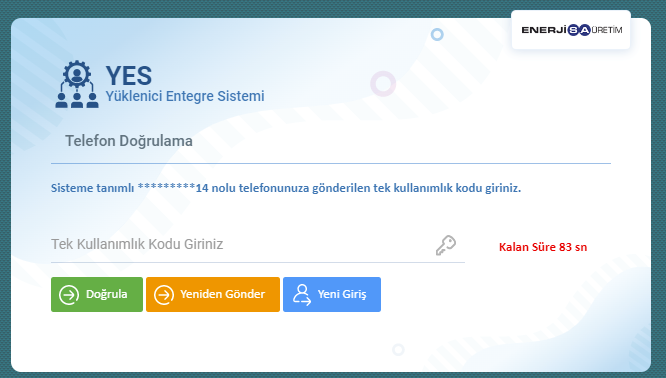 Ardından Telefon doğrulama adımına geçilecek ve doğrulanmış telefon numarasına gönderilen kodu bu alana girmeniz gerekecektir. Girmiş olduğunuz kodun doğrulanması durumunda uygulamaya giriş yapabileceksiniz.
Yukarıda belirtilen doğrulama adımlarını tamamlayan kullanıcıların sisteme girişi Telefon doğrulamasının yapılmasının ardından gerçekleşebilecektir.
7
YES-YÜKLENİCİ ENTEGRE SİSTEMİNE GİRİŞ
https://yes.enerjisauretim.com/Login.aspx 

Yukarıdaki adres YES - Yüklenici Entegre Sistemi sayfasına ulaşmanızı sağlayacak ve ekranda YES kullanıcı giriş sayfası açılacaktır. 
Açılan ekranda «Yüklenici Girişi» sekmesini seçmelisiniz.
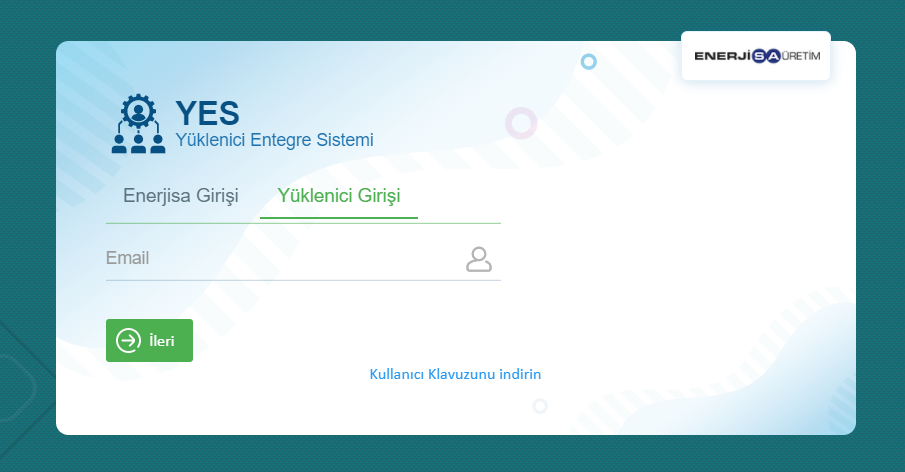 8
YES-YÜKLENİCİ ENTEGRE SİSTEMİNE GİRİŞ
«Yüklenici Girişi» sekmesini seçtiğinizde yandaki oturum açma ekranı açılacaktır. Kullanıcı adı ve şifrenizi yazarak giriş yapabilirsiniz.
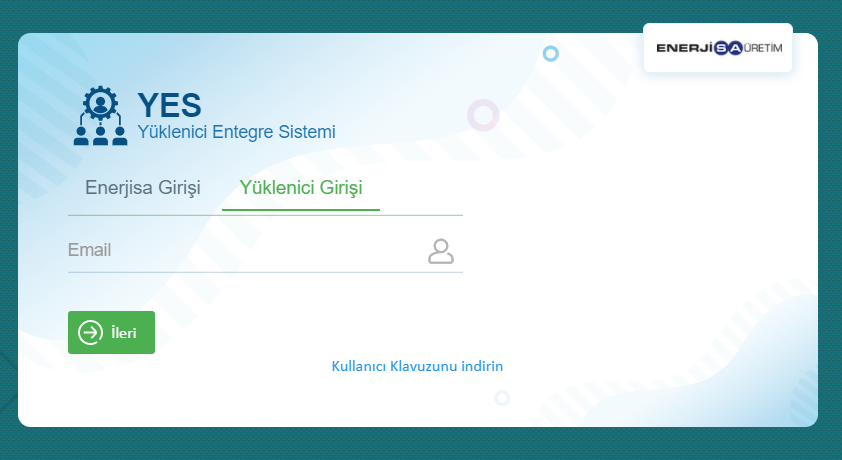 9
YES-YÜKLENİCİ ENTEGRE SİSTEMİ - Anasayfa
Sisteme şifreniz ile giriş yaptığınızda karşınıza yandaki gibi bir ekran açılacaktır. Açılan ekranda «Bildirimler» sekmesine tıklayınız.
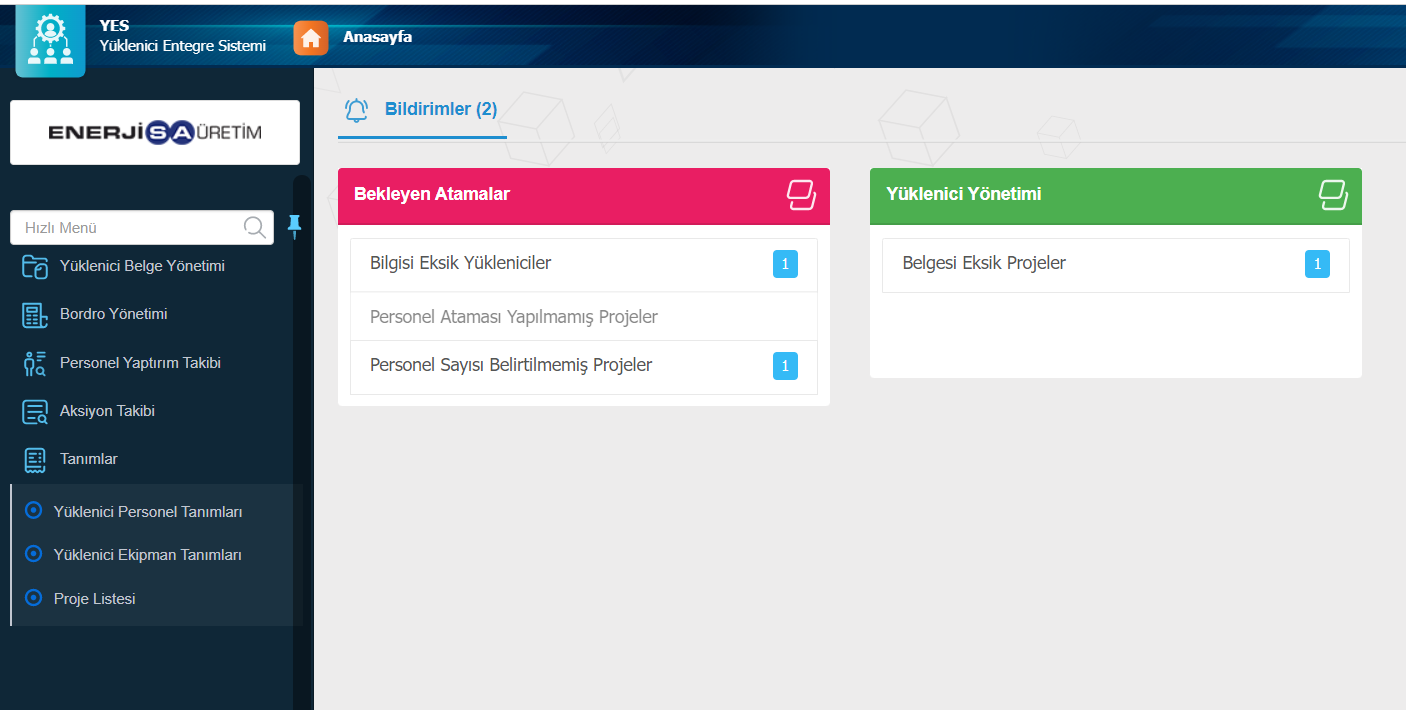 10
YES-YÜKLENİCİ ENTEGRE SİSTEMİ - Bildirimler
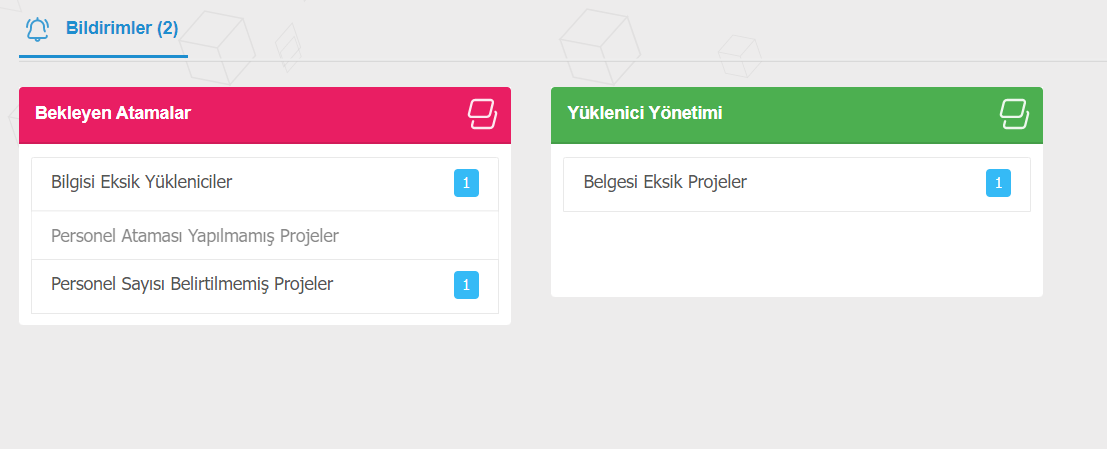 «Bildirimler» sekmesinin altında «Bekleyen Atamalar» ve «Yüklenici Yönetimi» adında iki ayrı sekme açılacaktır.
11
YES-YÜKLENİCİ ENTEGRE SİSTEMİ – Personel Sayısı Tanımlama
«Bekleyen Atamalar» sekmesinin altında bulunan,
 «Personel Sayısı Belirtilmemiş Projeler» sekmesine tıkladığınızda yandaki ekran açılacaktır. Yandaki ekranda firmanıza açılmış projeler listelenmektedir. İlgili proje sekmesinde bulunan       işaretine tıklayınız.
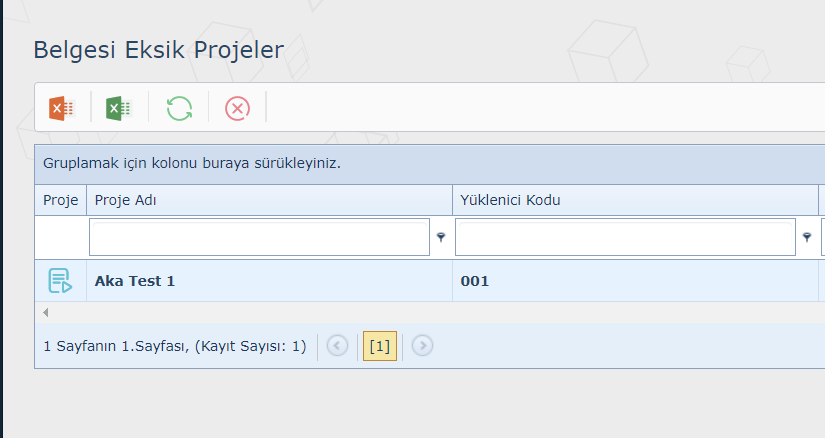 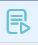 12
YES-YÜKLENİCİ ENTEGRE SİSTEMİ – Personel Sayısı Tanımlama
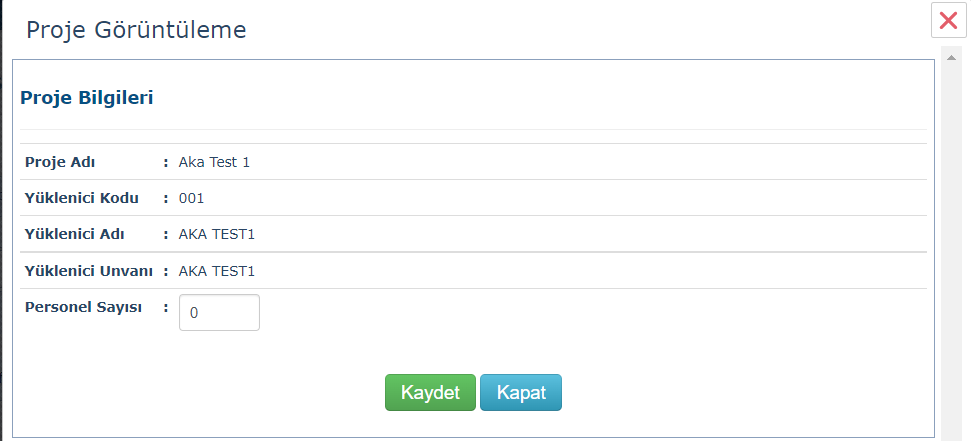 işaretine tıkladığınızda yukarıdaki ekran açılacaktır. Bu bölümde ilgili projede çalışacak toplam personel sayısını giriniz ve «Kaydet» sekmesine tıklayınız.
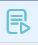 13
YES-YÜKLENİCİ ENTEGRE SİSTEMİ - Tanımlar
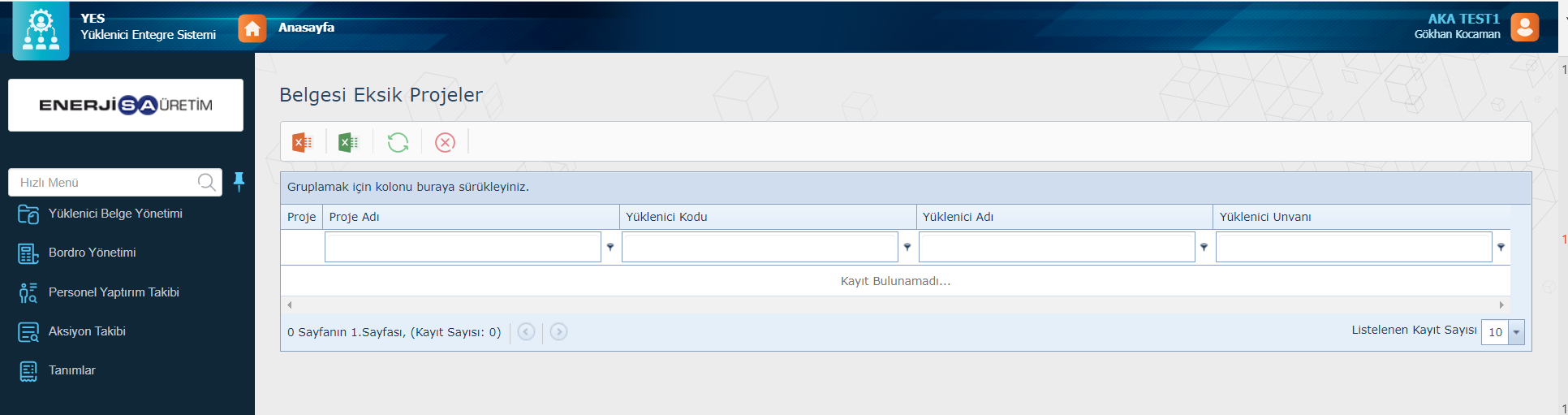 Personel sayısının kaydını yaptığınızda karşınıza yukarıdaki ekran çıkacaktır. Bu ekranda «Tanımlar» sekmesini tıklayınız.
14
YES-YÜKLENİCİ ENTEGRE SİSTEMİ – Personel Tanımlamaları
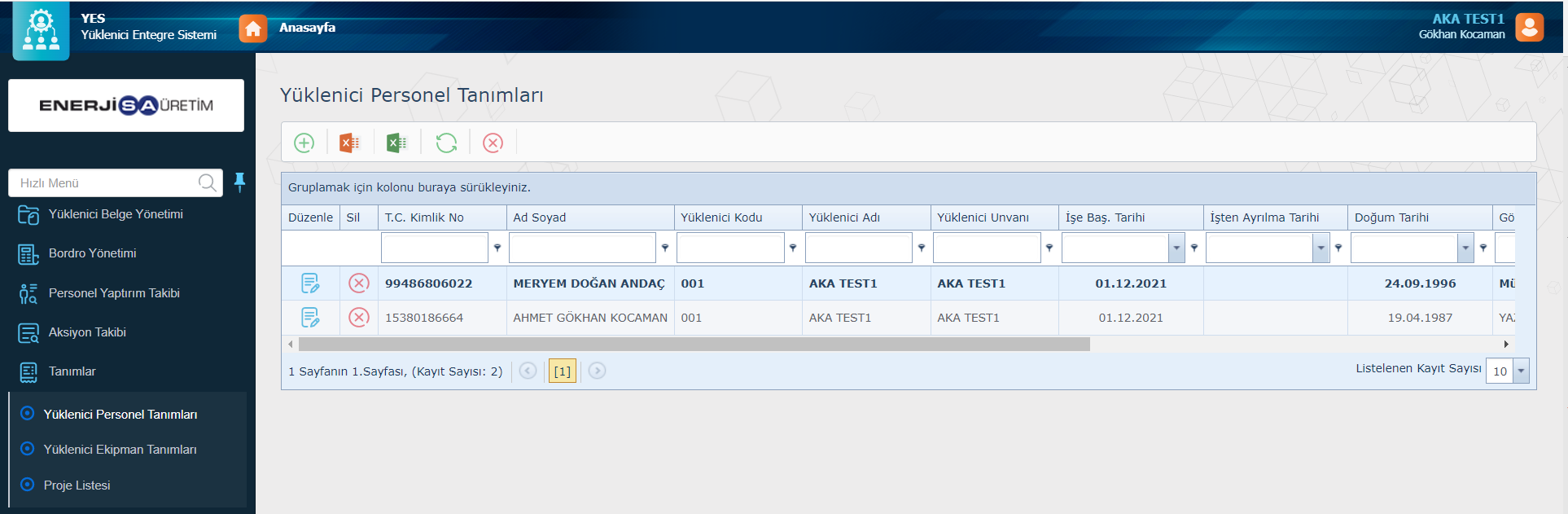 «Tanımlar» sekmesinin altında açılan «Yüklenici Personel Tanımları» sekmesine tıkladığınızda yukarıdaki ekran açılacaktır. Bu bölümde personel kaydı için       işaretine tıklayınız.
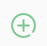 15
YES-YÜKLENİCİ ENTEGRE SİSTEMİ – Personel Tanımlamaları
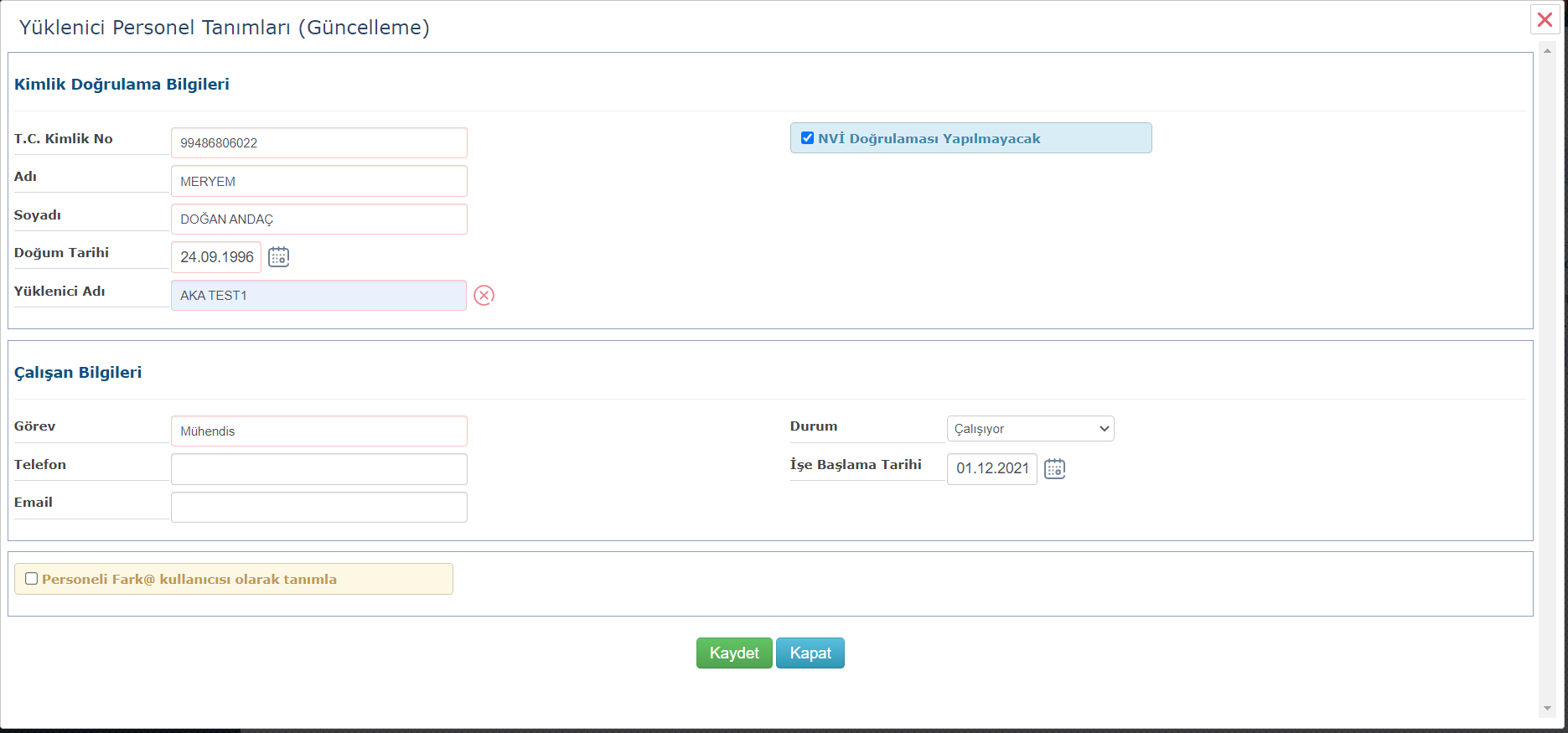 işaretine tıkladığınızda yukarıdaki sayfa açılacaktır. Bu bölümde Çalışanın bilgilerini girmeli ve «kaydet» sekmesine tıklamalısınız. Her bir personel için bu işlemi tekrar etmelisiniz.
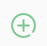 16
YES-YÜKLENİCİ ENTEGRE SİSTEMİ – Ekipman Tanımlamaları
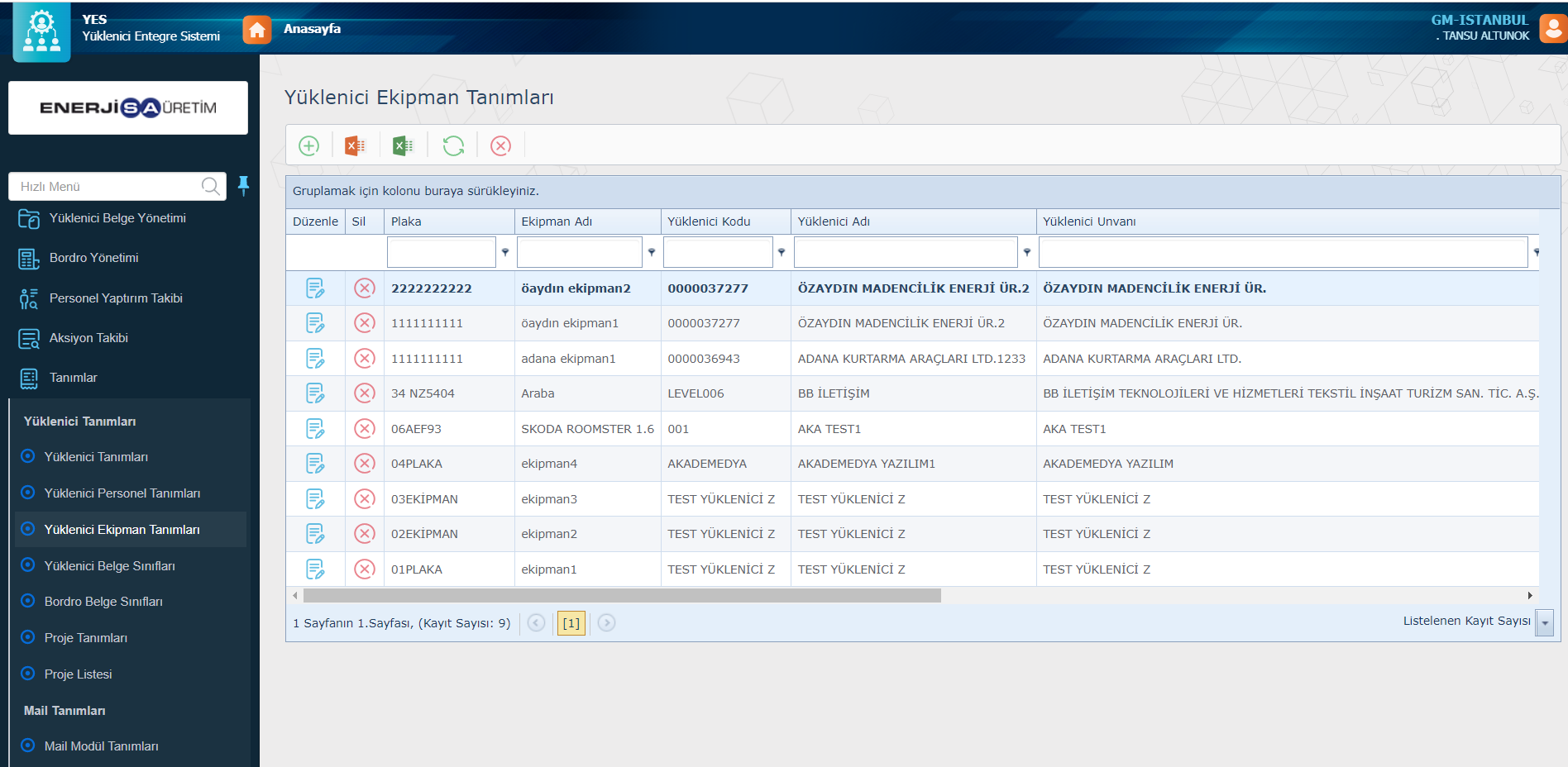 «Tanımlar» sekmesinin altında açılan «Yüklenici Ekipman Tanımları» sekmesine tıkladığınızda yukarıdaki ekran açılacaktır. Bu bölümde ekipman tanımı için       işaretine tıklayınız.
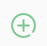 17
YES-YÜKLENİCİ ENTEGRE SİSTEMİ – Ekipman Tanımlamaları
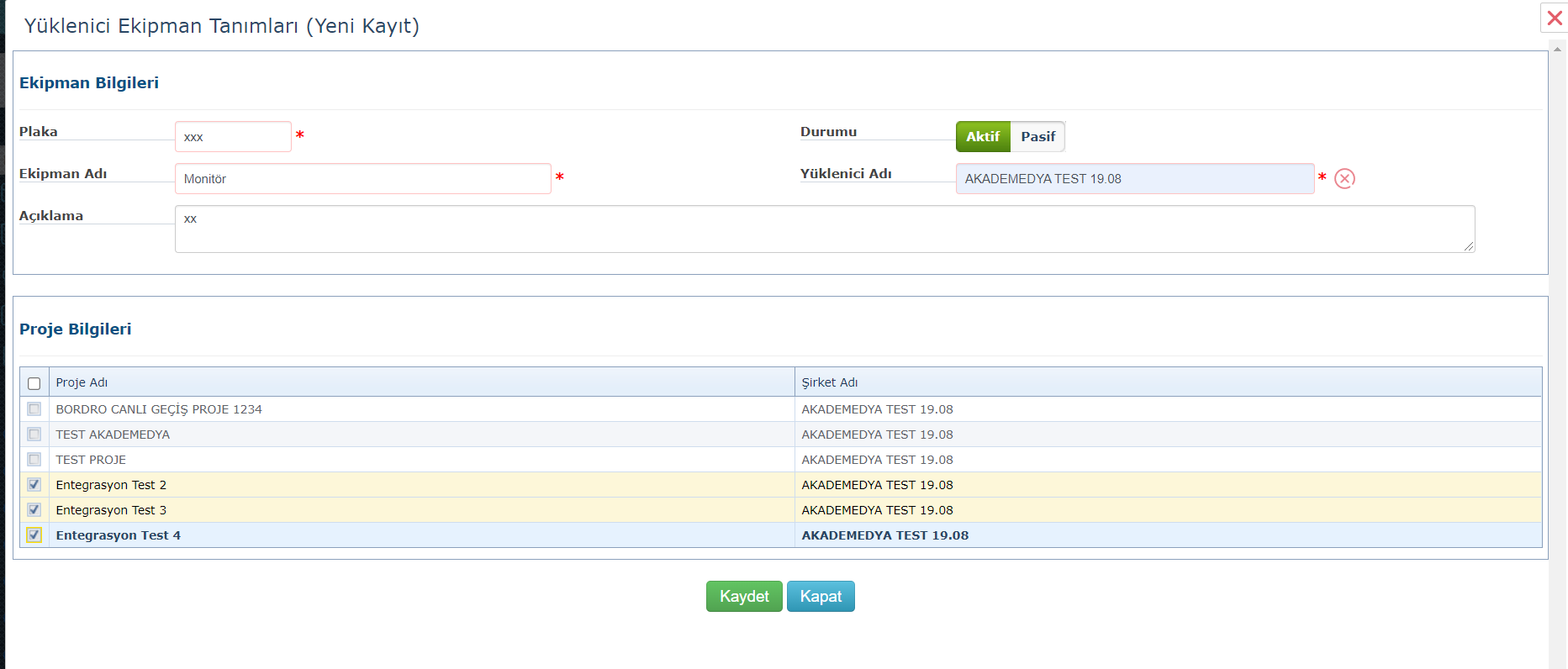 işaretine tıkladığınızda yukarıdaki sayfa açılacaktır. Bu bölümde ekipman bilgilerini girmeli ve «kaydet» sekmesine tıklamalısınız. Her bir ekipman için bu işlemi tekrar etmelisiniz.
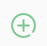 18
YES-YÜKLENİCİ ENTEGRE SİSTEMİ – Personel Ataması
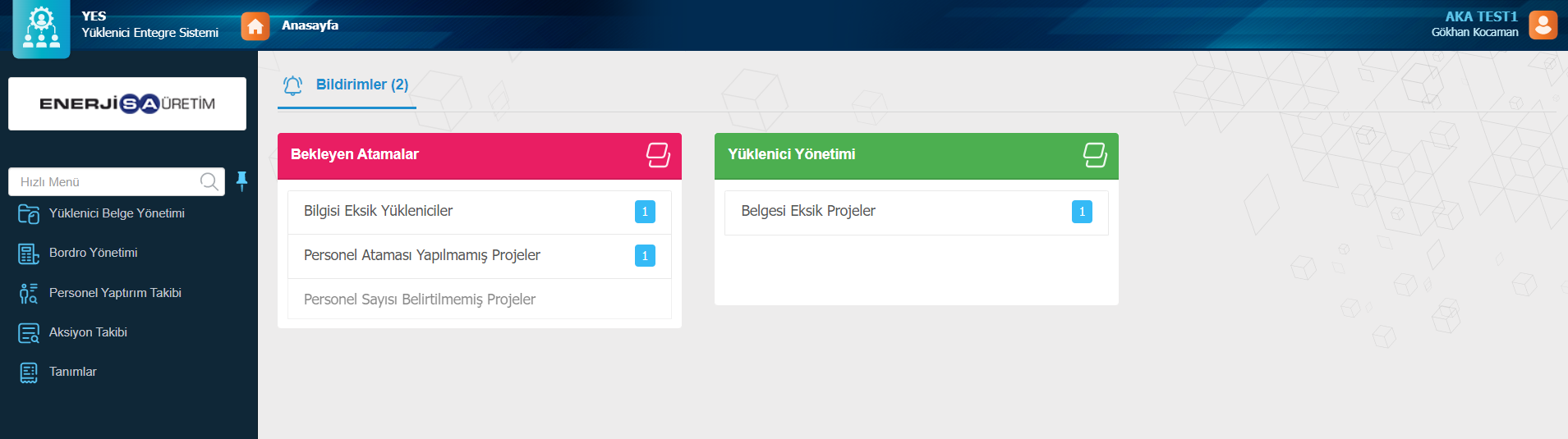 Personel ve ekipman tanımlamalarını yaptıktan sonra ekranın sol üst köşesinde bulunan «Anasayfa» sekmesine tıkladığınızda yukarıdaki ekran açılacaktır. Bu bölümde Bekleyen Atamalar sekmesi altında bulunan «Personel Ataması Yapılmamış Projeler» sekmesine tıklayınız.
19
YES-YÜKLENİCİ ENTEGRE SİSTEMİ – Personel Ataması
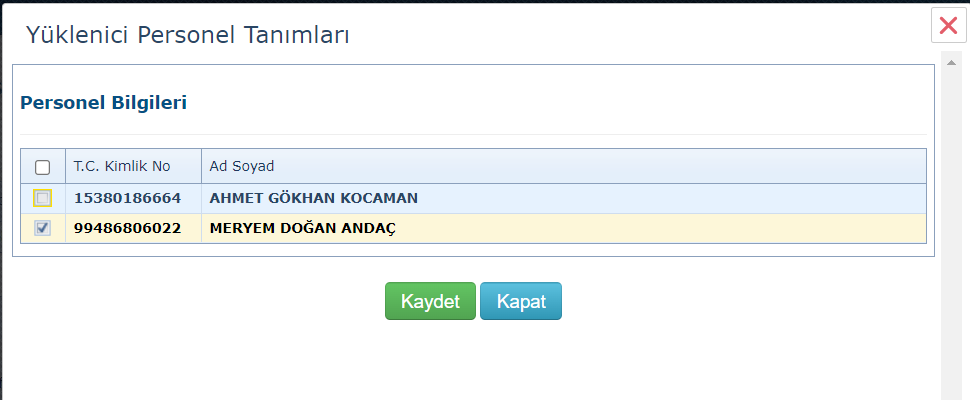 «Personel Ataması Yapılmamış Projeler» sekmesine tıkladığınızda projeler listelenecektir. Hangi projeye personel ataması yapılacak ise o projenin solunda bulunan     işaretine tıklandığında yukarıdaki sayfa açılacaktır. Bu bölümde projede çalışacak personelleri seçiniz ve «Kaydet» sekmesine tıklayınız.
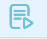 20
YES-YÜKLENİCİ ENTEGRE SİSTEMİ – Belge Yükleme
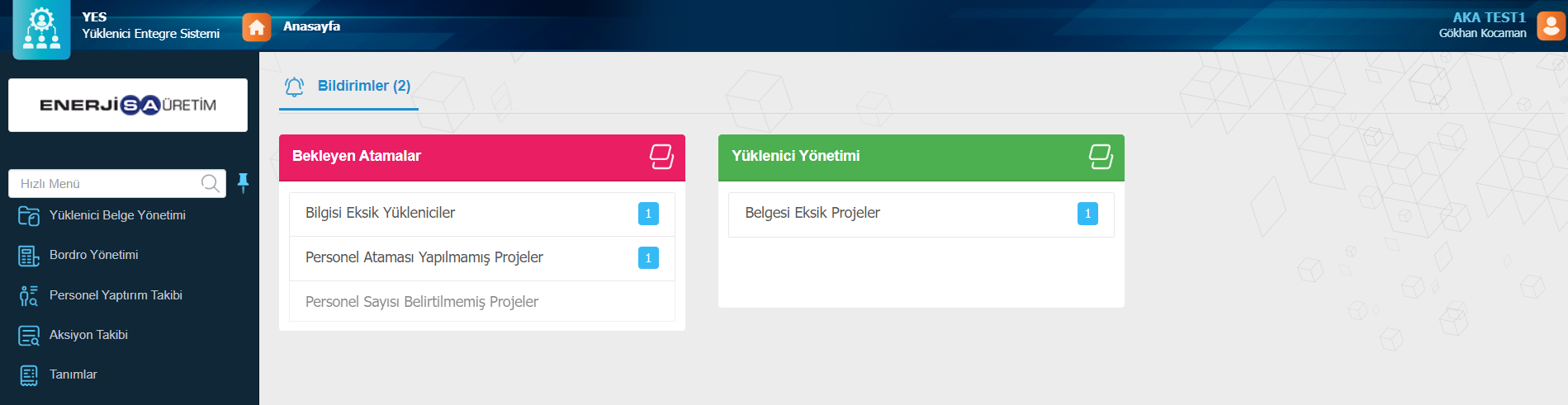 Personel atama işlemini tamamladıktan sonra «Anasayfa» sekmesine tıkladığınızda yukarıdaki ekran açılacaktır. Bu bölümde belge yükleme işlemi için Yüklenici Yönetimi sekmesi altında bulunan «Belgesi Eksik Projeler» sekmesine tıklayınız ardından ilgili proje solunda bulunan
     işaretine tıklayınız.
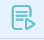 21
YES-YÜKLENİCİ ENTEGRE SİSTEMİ – Belge Yükleme
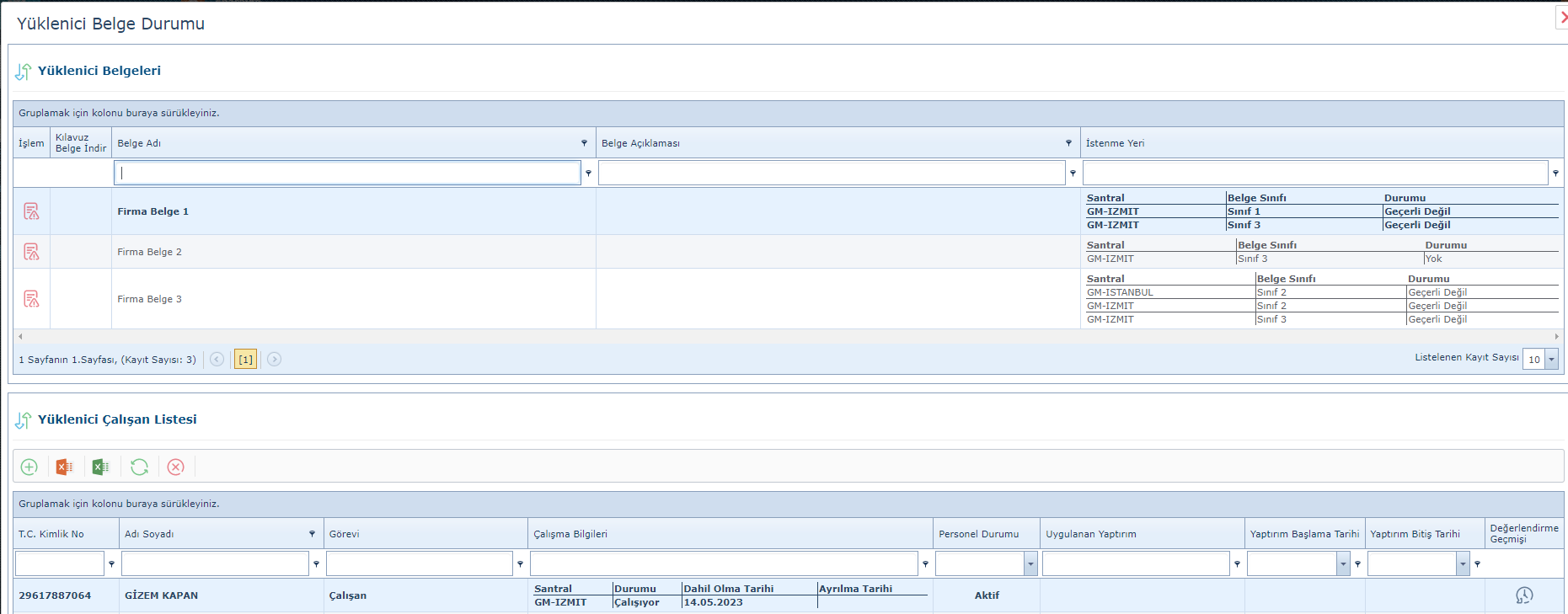 Proje kapsamında hem firma hem de çalışacak personellerin her biri için yapılacak işin niteliğine göre farklı belge türleri talep edilmektedir. Bir proje birden çok santral için tanımlanmış olabilir. Yönetici Entegre Sistemi üzerinden size atanmış olan belgeler yapacağınız iş dikkate alınarak belirlenmiştir ve tüm belgelerin eksiksiz yüklenmesi gerekmektedir. Belge yüklemesi yapılmadan önce mutlaka sizden talep edilen belgenin açıklaması okunmalıdır.
22
YES-YÜKLENİCİ ENTEGRE SİSTEMİ – Belge Yükleme
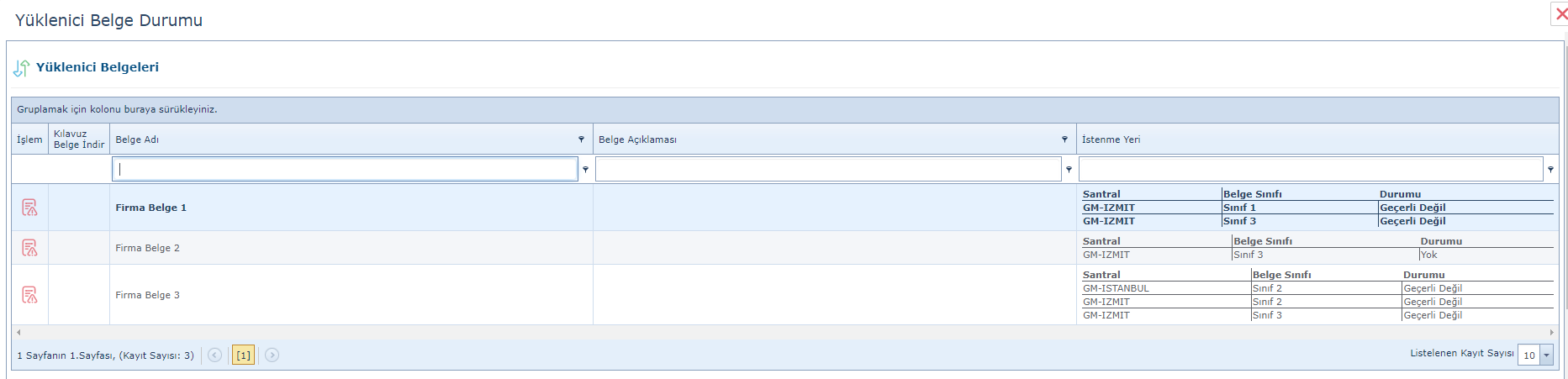 Projeye birden çok santral tanımlanmış olabilir. "İstenme Yeri" sütununda projenin hangi santral için tanımlı olduğunu, belge sınıfını ve belgenin durumunu santral bazlı görebilirsiniz.
23
YES-YÜKLENİCİ ENTEGRE SİSTEMİ – Belge Yükleme
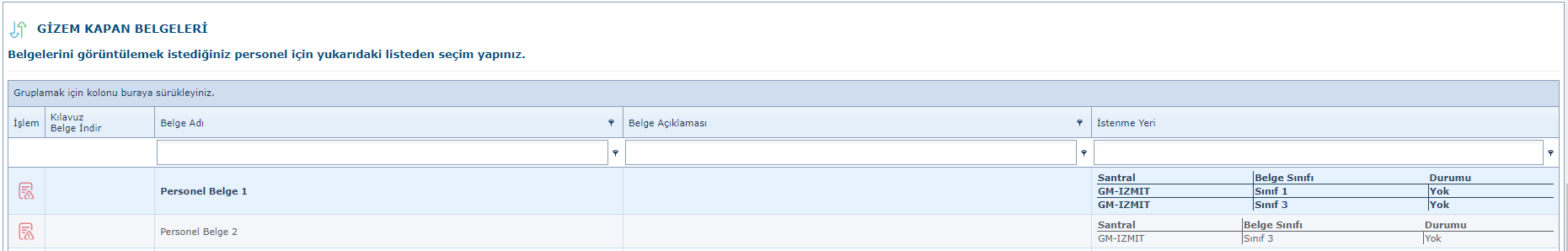 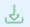 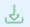 YES’ e tanımlamasını yaptığınız personeller personel evrakları başlığı altında listelenecektir. Belgesini yüklemek istediğiniz personelin isminin üzerine tıkladığınızda yukarıdaki gibi bir ekran açılır ve hemen altında istenen belgeler sıralanır. "İstenme Yeri" sütununda personel belgelerinin  hangi santraller için istendiğini görebilirsiniz. Yüklemek için ilgili belge isminin solunda, işlem sütunu altında bulunan        işaretine tıklayınız.
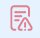 24
YES-YÜKLENİCİ ENTEGRE SİSTEMİ – Belge Yükleme
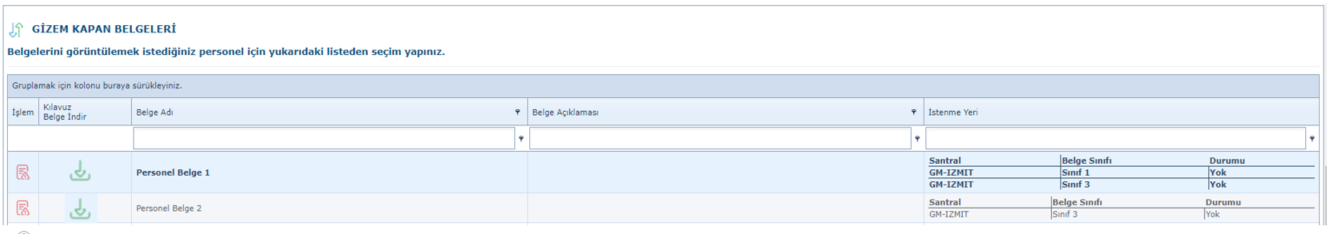 Not: Bazı belgelerde «Kılavuz Belge İndir» seçeneği bulunmaktadır bu tür belgelerde kılavuz belgenin       simgesine tıklanarak indirilip doldurulması gerekmektedir.
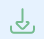 25
YES-YÜKLENİCİ ENTEGRE SİSTEMİ – Belge Yükleme
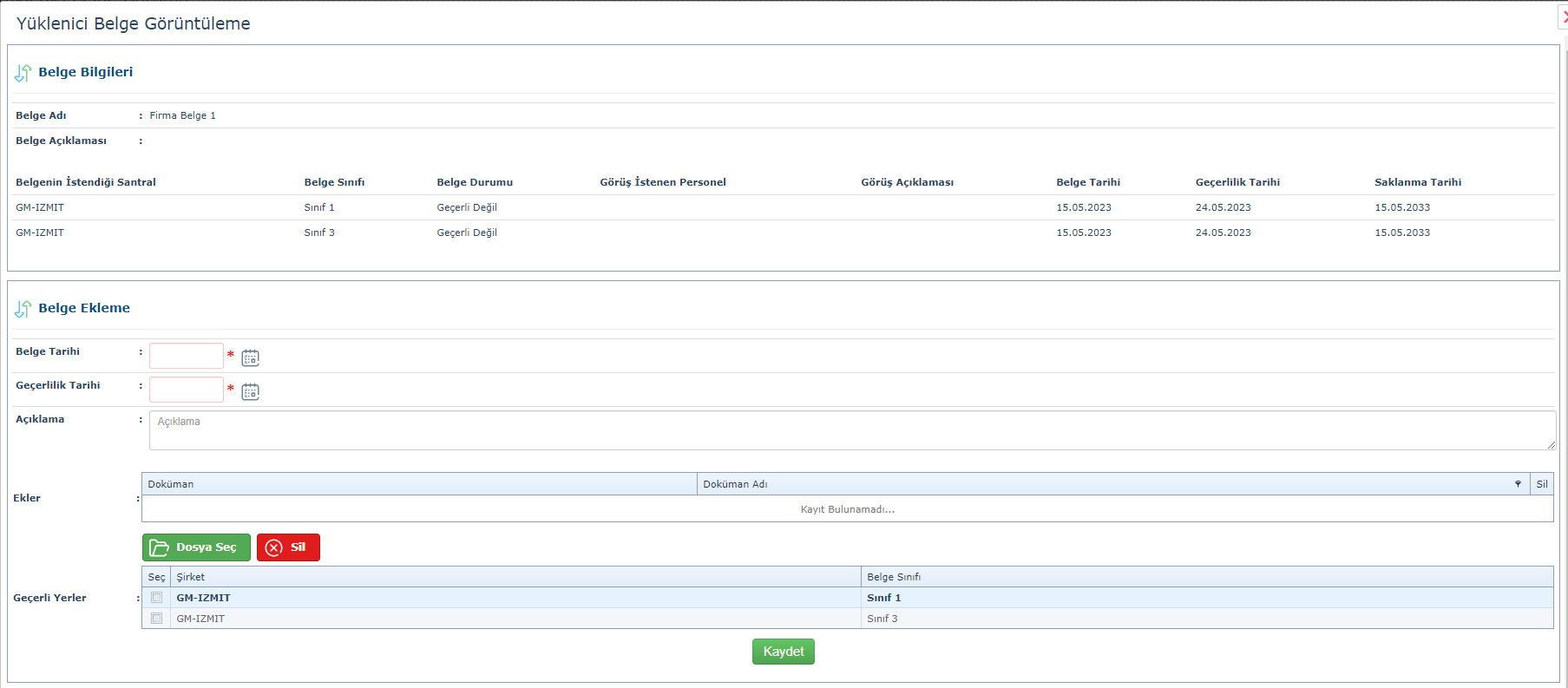 işaretine tıkladığınızda yukarıdaki gibi bir ekran açılır.Bu bölümde «Dosya Seç» sekmesine tıklayarak yüklemek istediğiniz dosyayı hangi santral için yüklemek istediğinizi "Geçerli Yerler"  bölümünden santral bazlı olarak seçtikten sonra «Kaydet» sekmesine tıklayarak kaydetmelisiniz. Aynı işlemi diğer belge yüklemeleri içinde tek tek yapmalısınız.
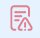 26